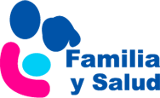 Medicamentos para el TDAH: ¿Qué son y para qué sirven?
Susana Alberola López. Pediatra
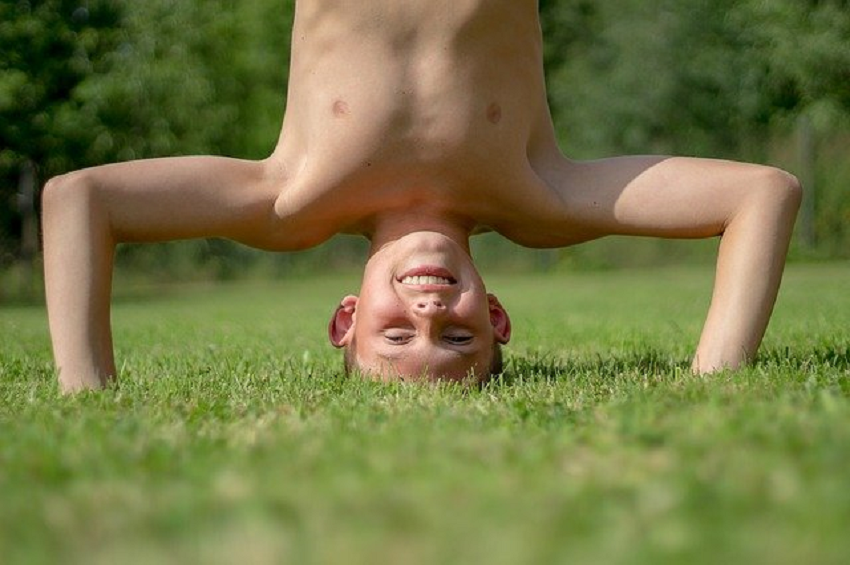 www.familiaysalud.es
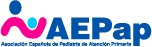 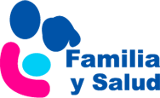 Medicamentos para el TDAH
Se usan para mejorar los síntomas del TDAH:
Falta de atención
Dificultad para estar quieto y callado
Dificultad para controlar los impulsos
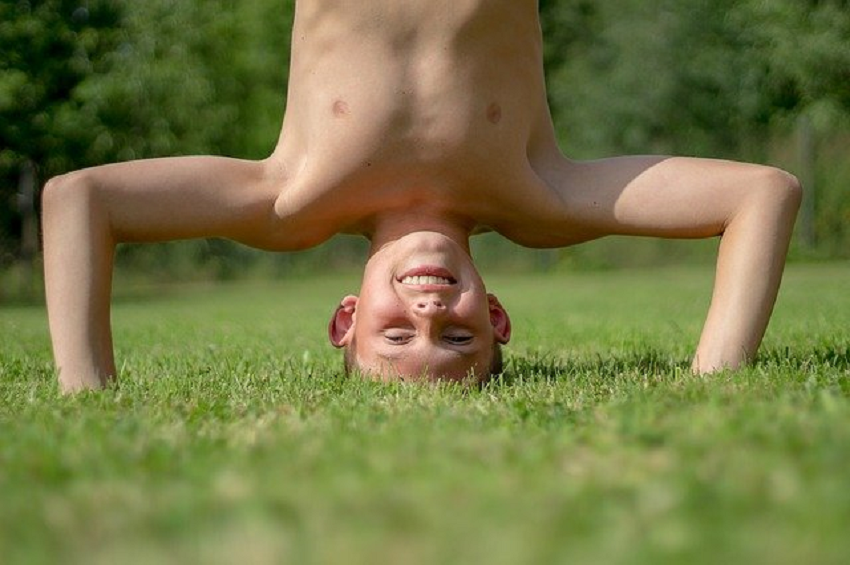 www.familiaysalud.es
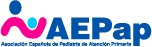 Medicamentos más usados
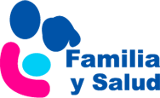 METILFENIDATO (Rubifén®, Medicebrán®, Concerta®, Rubicrono®, Medikinet®, Rubifén Retard®, Equasym®, Methysym Retard®).
Lisdexanfetamina (Elvanse®)
Atomoxetina (Strattera®, Atamax®, Dezaprex®).
Guanfacina (Intuniv®)
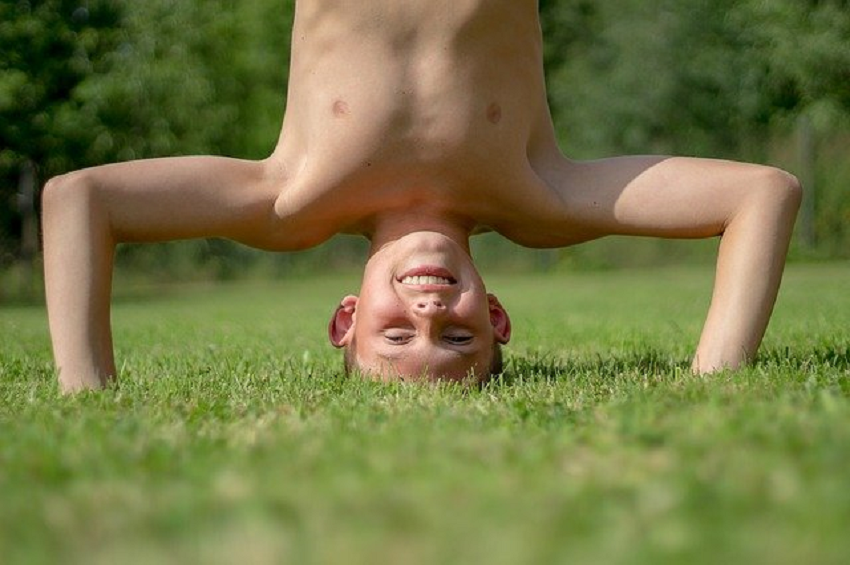 www.familiaysalud.es
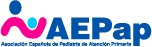 ¿Cómo se utilizan?
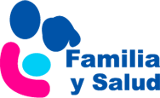 Casi todos los medicamentos:
Se toman una vez al día (mejor, siempre a la misma hora)
Se pueden tomar con o sin alimentos
Se toman enteros, sin partir, masticar o triturar
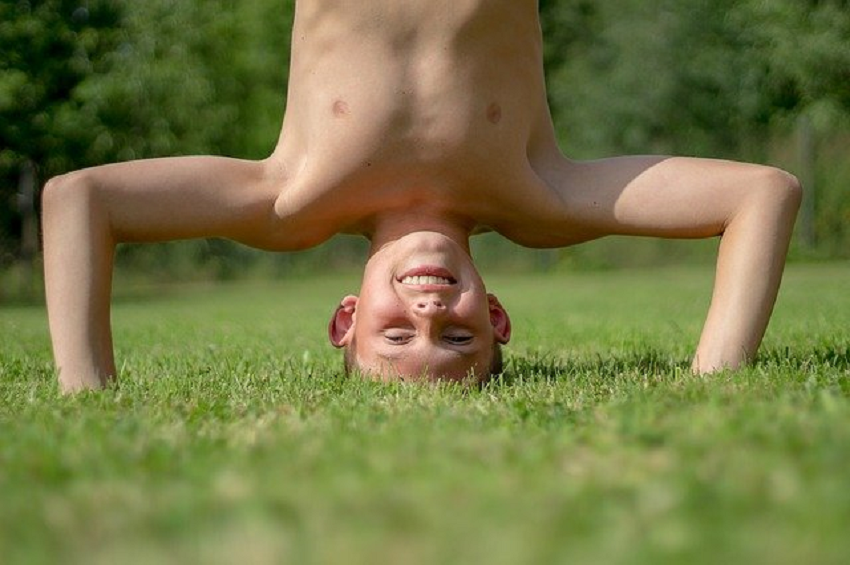 www.familiaysalud.es
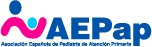 Efectos secundarios
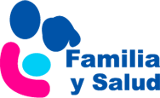 La mayoría son leves y transitorios:
Mal apetito y molestias abdominales
Dolor de cabeza, mareo, dificultad para dormir
Cambios de humor
Boca seca
Somnolencia y sedación
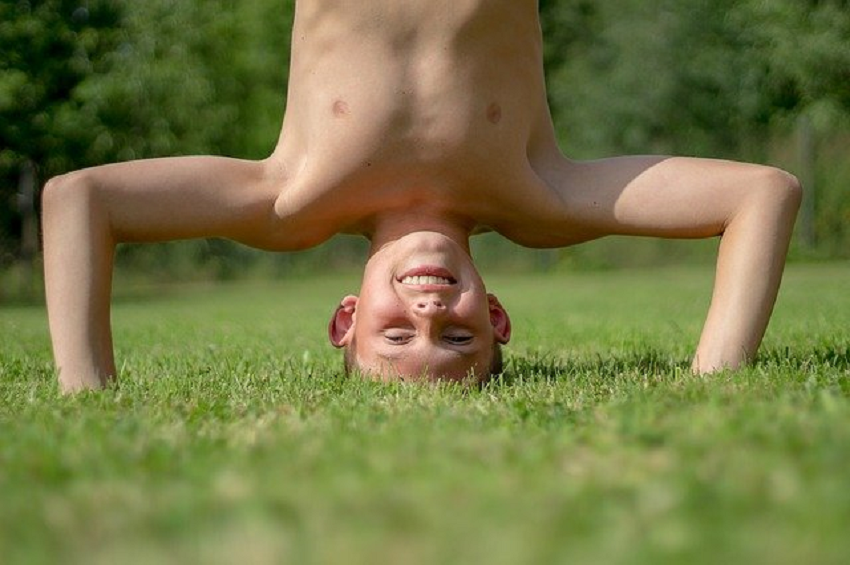 www.familiaysalud.es
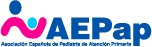 ¿Qué precauciones hay que tener?
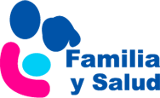 Antes de empezar el tratamiento: informar al médico de las enfermedades del niño y su familia.
Durante el tratamiento: seguimiento cercano para comprobar los efectos beneficiosos y vigilar los efectos no deseados.
Atención especial a: peso, talla, tensión arterial y frecuencia cardiaca.
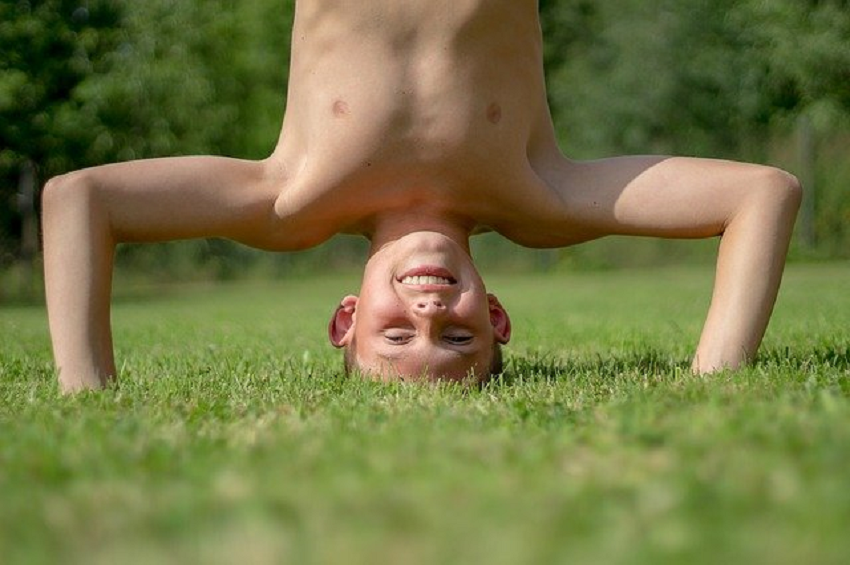 www.familiaysalud.es
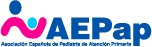